Helminths
I Trematodes
Introduction         The term “Helminths” mean “worm”, it is broadly interpreted; it refers to any worm-like animal, in a more restricted sense it refers to a parasitic worm, those comprises two large phyla: 1. Phylum: Platyhelminths (flat worms).2. Phylum: Nemathelminths or Nematoda (true round worms). And two smaller ones:1. Phylum: Nematomorpha (hair snakes).2. Phylum: Acanthocephala (thorny-headed worms).       And one class group [of phylum Annelida] the class Hirudinea (Leeches).
Trematodes also classified to groups to simplify the study according to the presence of the adult fluke in the host's body into:  1. Liver (or hepatic) flukes, ex: Fasciola hepatica                                               Clonorchis sienensis 2. Intestinal flukes, ex: Fasciolopsis buski                                Heterophyes heterophyes3. Blood flukes, ex: Schistosomes4. Lung flukes, ex: Paragonimus westermani
1  Class: Trematoda Ex: Blood flukes or Schistosomes:      It’s so-called because of the split body on the ventral side of the male in which the female is held during insemination and egg laying. The blood flukes referred to as family called Schistosomatidae, their parasites characterized by: 1. They need one intermediate host to complete their life cycle. 2. Metacercaria stage is absent in their life cycle. 3. They inhabit the circulatory system in their host’s body; their bodies are adapting to this environment. 4. They are dioecious (two sex).
5. The eggs are non-operculated, and fully embryonated when they discharges out of their host’s body. 6. The miracidium (larval stage) grows in the snail body (the intermediate host) to produce two generations of sporocysts, then cercaria with out passing through the stage of redia. 7. The cercaria characterized by its forked tail. They have the ability to penetrate the skin of the final host (the man).
The family Schistosomatidae include the genus Schistosoma which has three species parasitized on man, they are:  1. Schistosoma mansoni (Manson’s blood fluke)     It causes intestinal Schistosomiasis.  2. Schistosoma haematobium      It causes vesicle Schistosomiasis or called urinary Bilharziasis.  3. Schistosoma japonicum (orient blood fluke)      It causes orient Schistosomiasis.
The male & female worms in continuous copula, they lives in the inferior mesenteric venules[S. mansoni], or portal vein and its brunches [ex: the vesicle plexus venules (the vesicle venules of the caval system)] [S. haematobium], or in the superior mesenteric venules and their brunches, but it may be found in the gastric mesenteric venules [S. japonicum].
The male and female worms are delicate and cylindroidal, accommodated to the smaller vein by usually lying with the anterior end directed toward the capillaries. Each of the male & female worms have a small oral sucker in the anterior end of the worm, and ventral sucker may be projecting or has a short stalk.
Schistosoma mansoni
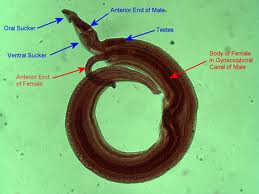 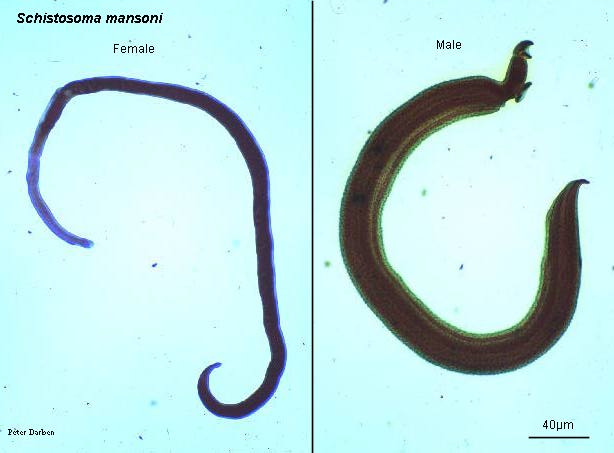 Schistosoma haematobium
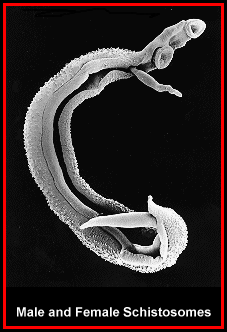 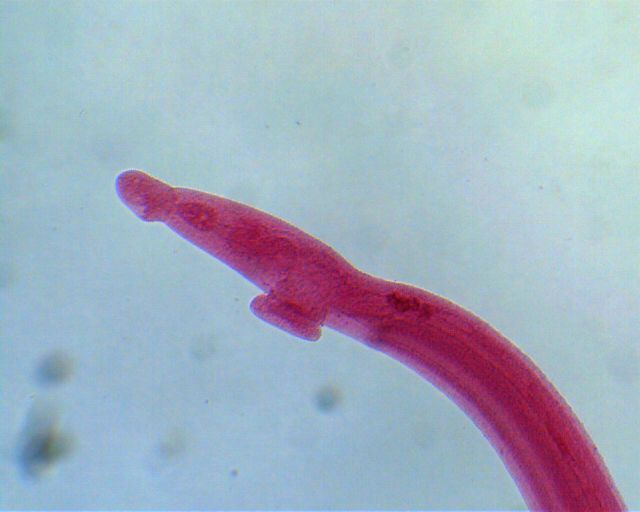 anterior end of the male Schistosoma haematobium, revealing the oral sucker and acetabulum.
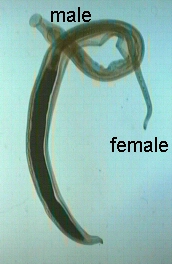 Schistosoma japonicum adults.both male and female worm can be seen. female is held by gynecophoral canal of male.
Schistosoma mansoni adult(male). Ventral sucker is prominent. gonophore is a male genital organ which passes sperm to female schistosome. Caudal to gonophore, gynecophoral canal is seen.
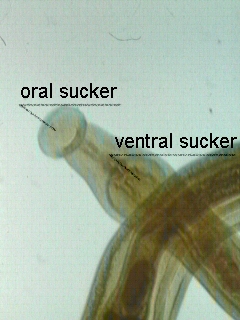 The mouth leads to oesophagus surrounded with oesophageal glands, the intestine branched in front of the ventral sucker into two caecal branches, then they band together again to consists one branch extends in the middle of the body, the joining area considered an important character to differentiate the three species.       The male body shorter and thicker than the female body, the outer surface of the male carrying tubercles different in size in the three species while the female body surface is smooth; there is a split like canal in the ventral side of the male, behind the ventral sucker, it is called gynecophoric canal or groove which is used to held the female     The somewhat larger, more muscular male is attached by its suckers to the wall of the vessel, holding the threadlike female in its sex canal and thus enabling the female to extend its anterior extremity into the smaller venules in which it deposits its eggs.
The eggs larger in size with relatively thin-shelled, non-operculated, covered with tubercles and have a spine different in position according to the species. The worms may live for (30) years in the human hosts, however the average life span in possibly less than (5) years.
schistosoma mansoni eggs
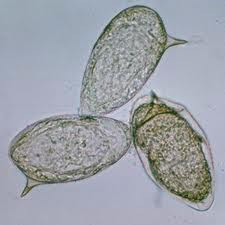 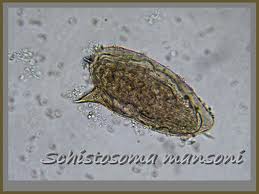 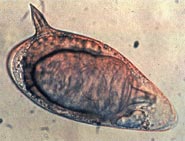 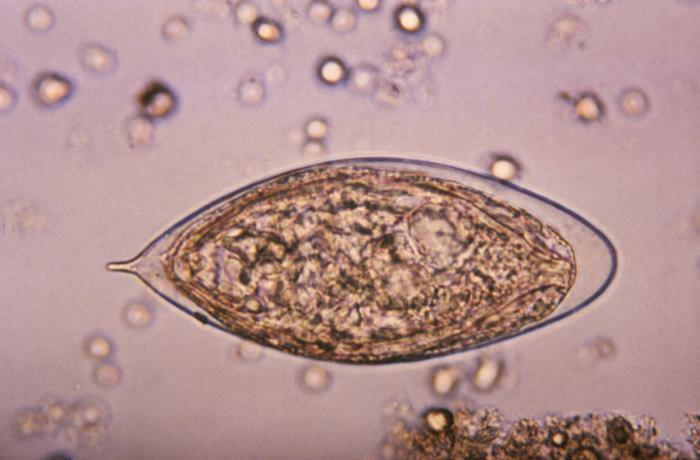 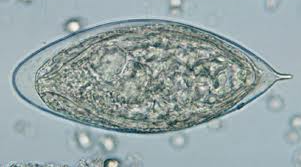 schistosoma haematobium  eggs
schistosoma  japonicum eggs
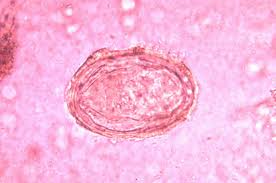 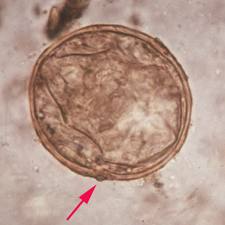 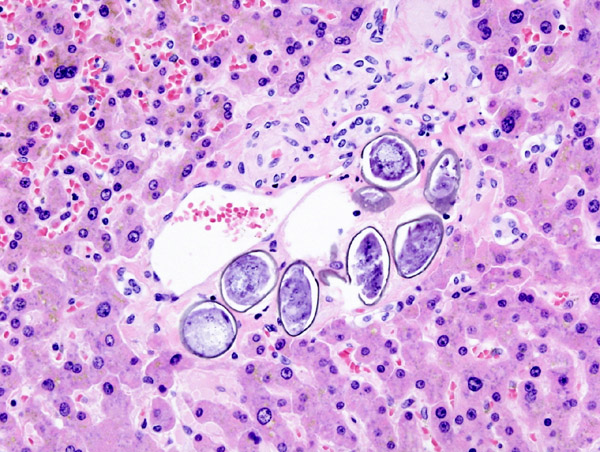 Table (2): “Table for the comparison between the 3 species”